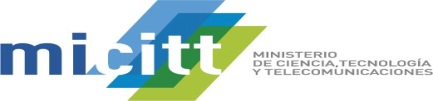 Con los encargados del Grupo de Trabajo de temas Empresariales de la Mesa Caribe, específicamente con Freddy Fallas, representante del Clúster de Logística del Caribe y Marcela Monge de la Dirección de Innovación del MICITT, se realizaron  4 webinars de temas transversales para los 3 clústeres de la región: Agroindustria, Logística, Turismo.
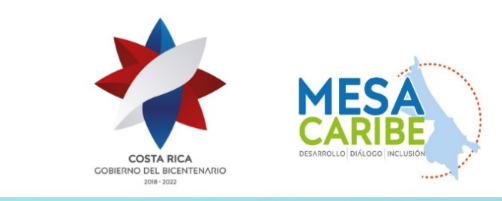 Todas las actividades fueron transmitidas en vivo por Facebook (del TEC y del Clúster de Logística Caribe) y publicadas posteriormente en el canal de Youtube del Portal de Innovación: https://www.youtube.com/PortaldeInnovacionCR
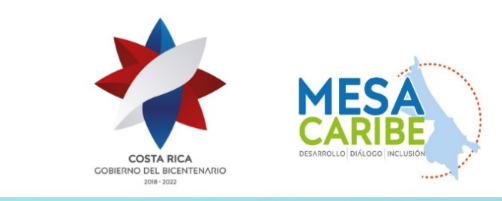 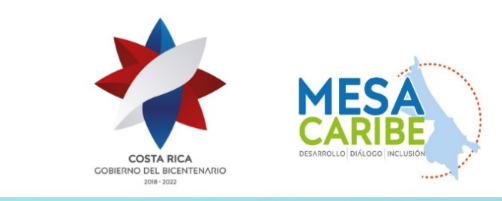 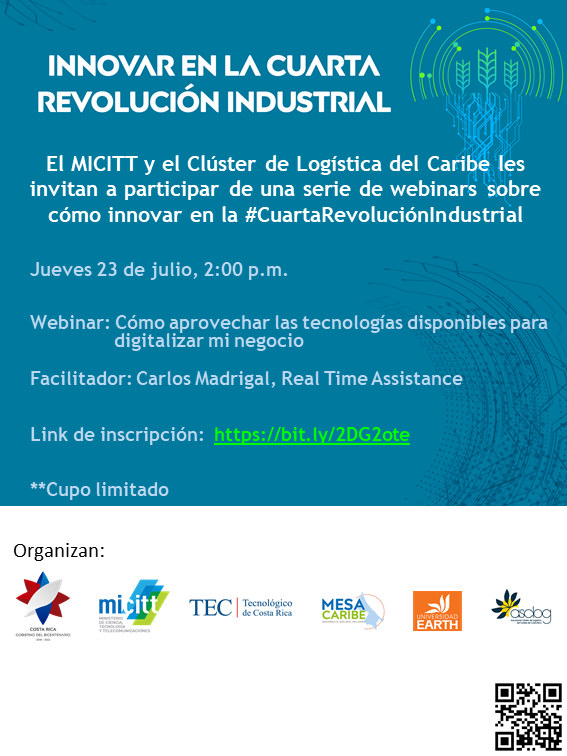 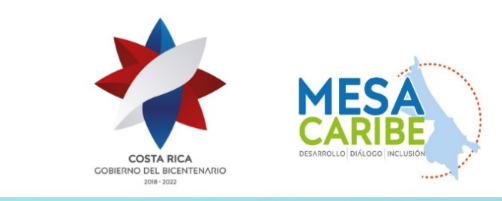